Hakikat dan Makna Strategi Pembelajar an serta KonsepnyaGuru dalam Pencapaian Standar Proses Pendidikan
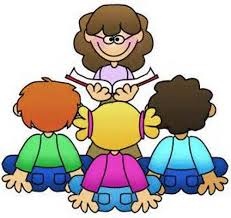 Noni Agustina
Makna Strategi
Bahasa Latin 
    stratego : to plan (merencanakan)

 Hardy, Langley, Rose
    Strategi merupakan rencana atau kehendak dalam melakukan sebuah kegiatan

Jadi strategi merupakan sebuah rencana untuk
 melakukan sebuah kegiatan.
Makna Pembelajaran
Belajar (learning)       peserta didik/pembelajar
Mengajar (teaching)       pendidik
Pembelajaran (instruction)       interaksi antara peserta didik dengan pendidik sehingga terjadi perubahan tingkah laku
Strategi Pembelajaran
Strategi pembelajaran adalah perencanaan yang berisi tentang rangkaian kegiatan yang dirancang untuk mencapai tujuan pendidikan.
Pendekatan
Strategi
Metode
Teknik
Taktik
Pendekatan : sudut pandang terhadap proses pembelajaran

Strategi : perencanaan yang berisi tentang rangkaian kegiatan yang dirancang untuk mencapai tujuan pendidikan. 

Metode : cara untuk mengimplementasikan strategi

Teknik: cara untuk mengimplemenasikan metode tertentu.

Taktik: gaya seseorang untuk mengimplementasikan metode tertentu.
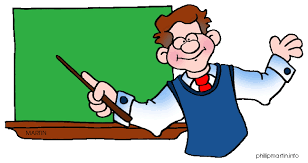 Jantungnya pendidikan
Pekerjaan profesional
GURU
ditunjang oleh suatu ilmu tertentu
 menekankan pada keahlian
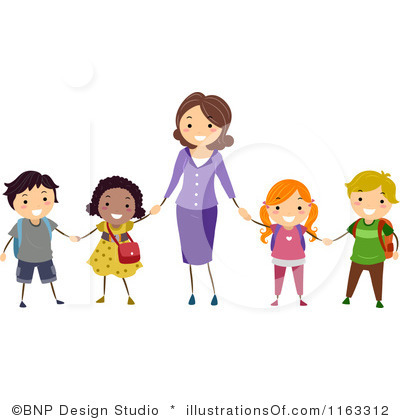 Kompetensi yang harus dimiliki guru:
 Kompetensi pribadi
Kompetensi profesional
 Kompetensi pedagogik
 Kompetensi sosial
Kompetensi Pribadi
Guru sebagai panutan
 Kemampuan menghargai
 Berperilaku sesuai norma
 Mengembangkan sifat-sifat terpuji sebagai guru
 Bersifat demokratis dan terbuka terhadap kritik
Kompetensi Profesional
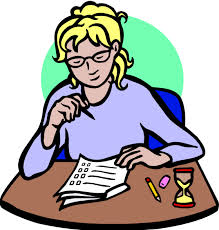 Kompetensi yang berkaitan dengan penyelesaian tugas-tugas keguruan
 penguasaan materi pembelajaran secara luas dan mendalam
   1. Penguasaan materi kurikulum 
   2. Substansi keilmuan
Kompetensi Pedagogis
Kemampuan guru dalam pengelolaan pembelajaran peserta didik
 Merancang dan melaksanakan pembelajaran
 Merancang dan melaksanakan evaluasi pembelajaran
 Mengembangkan peserta didik
Kompetensi Sosial
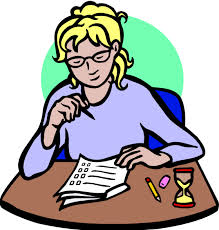 Kompetensi guru yang merupakan bagian dari masyarakat
 Berinteraksi dan berkomunikasi dengan teman sejawat
 Menjalin kerja sama secara individu maupun kelompok
Peran guru
 Sumber belajar
 Fasilitator
 Pengelola (merencanakan, mengorganisasi, memimpin dan
    mengawasi pembelajaran)
 Demonstrator
 Pembimbing
 Motivator
 Evaluator
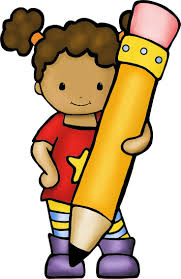 Keterampilan dasar guru
 Keterampilan dasar bertanya
 Keterampilan memberikan reinforcement
 Keterampilan variasi stimulus (tatap muka, media, pola
     interaksi)
 Keterampilan membuka dan menutup pelajaran
 Keterampilan mengelola kelas
 Keterampilan menjelaskan
Keterampilan membimbing kelompok kecil
 Keterampilan mengajar kelompok kecil dan perorangan
DAFTAR PUSTAKA
Wina, Sanjaya. 2016.Strategi Pembelajaran Berorientasi Standar Proses . Jakarta: Prenada Media Group

Wena, Made. 2014.Strategi Pembelajaran Inovatif Kontemporer. Jakarta: Bumi Aksara

Majid, Abdul. 2014.Strategi Pembelajaran. Bandung: Remaja Rosdakarya

Djamarah, Sayiful Bahri. 2014. Guru dan anak didik dalam interaksi edukatif. Jakarta: Rineka Cipta

Departemen Pendidikan dan Kebudayaan Direktorat Jendral Pendidikan Tinggi.  Hand-out Keterampilan Dasar.